Διαδικασίες του Κοινωνικού Γίγνεσθαι. Συνιστώσες της Κοινωνιολογίας της Εκπαίδευσης
Ελευθεράκης Θεόδωρος
Παιδαγωγικό Τμήμα Προσχολικής Εκπαίδευσης
Πανεπιστήμιο Κρήτης
Περιεχόμενα
Εισαγωγικά
Κοινωνικοποίηση
E. Durkheim, 
T. Parsons, 
 Αναπαραγωγή
R. Dahrendorf, 
P. Bourdieu & J-C. Passeron, 
Bowles & Gintis).
Κοινωνική ένταξη 
Εκπολιτισμός
Εκπαίδευση- Αγωγή- Παιδεία 
Κοινωνική ομάδα & Κοινωνική συνοχή
2
ΕΙΣΑΓΩΓΙΚΑ
Οι βασικές έννοιες της Κοινωνιολογίας της εκπαίδευσης (κοινωνικοποίηση, κοινωνική ένταξη, εκπολιτισμός, εκπαίδευση, αγωγή, παιδεία, κοινωνική ομάδα & κοινωνική συνοχή) είναι έννοιες του πολιτισμού και της κοινωνίας, τις οποίες χρησιμοποιούν οι κοινωνιολόγοι με ιδιαίτερη σημασία και αποτελούν βασικές θέσεις ολόκληρου του επιστημονικού τους πεδίου
(π.χ. εκπολιτισμός
κοινά: σημαίνει επαφή του ανθρώπου με τις διάφορες τέχνες, ενώ
κοινωνιολογικά: εκτός αυτών σημαίνει και την εκμάθηση αξιών, κανόνων, δεξιοτήτων κ.ά. του κοινωνικού συστήματος).
Αφορούν, δηλαδή, διαδικασίες του κοινωνικού γίγνεσθαι, με τις οποίες επιτυγχάνεται:
η ένταξη του ατόμου στο κοινωνικό περιβάλλον,
στη σχέση του ατόμου με τους άλλους κοινωνούς και 
στο δεσμό που συνέχει τα άτομα-μέλη της κοινωνίας και τα παρωθεί στην επιδίωξη κοινών σκοπών και την ανάληψη κοινής δράσης.
3
Κοινωνικοποίηση
Ο όρος καθιερώθηκε από τους κοινωνικούς επιστήμονες στην Ευρώπη και στην Αμερική τη δεκαετία του 1930
ΚΟΙΝΩΝΙΚΟΠΟΙΗΣΗ:
α) η εφ’ όρου ζωής διαδικασία, μέσω της οποίας ο άνθρωπος διαμορφώνει και αναπτύσσει την προσωπικότητά του σε άμεση εξάρτηση από το κοινωνικό περιβάλλον, στο οποίο εντάσσεται, και σε άμεση επαφή με τους συνανθρώπους του (Danziger, 1974)
β) «διαδικασία σχηματισμού της προσωπικότητας του ανθρώπου μέσα σε ένα χώρο εξέλιξης, η οποία αρχίζει από τη γέννησή του και διαρκεί ολόκληρη τη ζωή του» (Hermann Muller, 1977)
4
Κοινωνιολογικές θεωρίες για την (Α.) Κοινωνικοποίηση και την (Β.) Αναπαραγωγή (1) Οι θεωρίες του λειτουργισμού -φονξιοναλισμού-,  της ισορροπίας
Μοντέλα σκέψης -θεωρία-
1. Κάθε μοντέλο σκέψης -θεωρία- περιορίζει αναγκαστικά την εμπειρία μας και παρουσιάζει μια μόνο οπτική της εκάστοτε έννοιας







όμως μας παρέχει συμπερασματικούς κανόνες, αυξάνοντας έτσι την ενόρασή μας, και μας κάνει ικανούς να ανακαλύψουμε νέες σχέσεις και να καταλήξουμε σε προτάσεις για το πώς μπορεί να διευρυνθεί το πεδίο μιας θεωρίας.
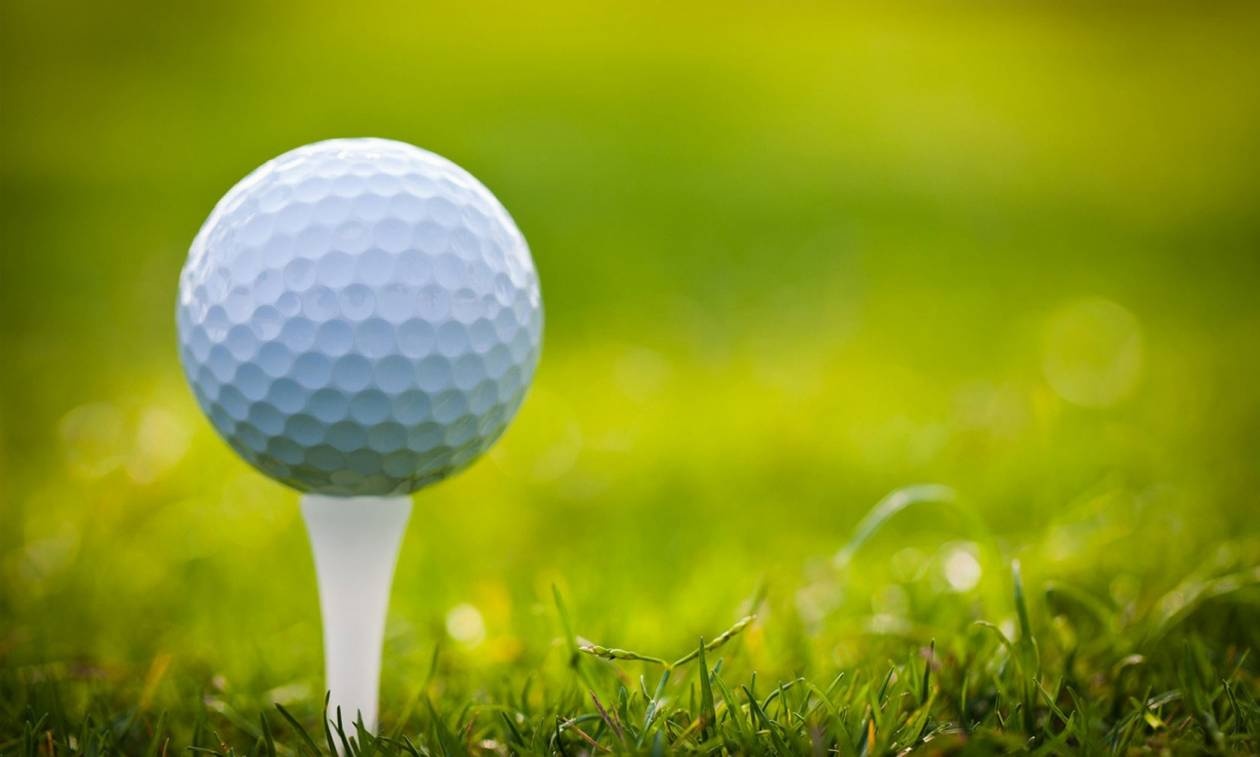 6
α. Η συστημική θεωρία κοινωνικοποίησης:Emile Durkheim(1858-1917)
Ο Ντυρκάιμ διατύπωσε το ερώτημα σχετικά με την ισορροπία που καταφέρνει να διατηρεί ένα κοινωνικό σύστημα (οι κοινωνίες διατηρούν την ενότητά τους και επιβιώνουν -κοινωνική αλληλεγγύη, συνοχή-), μολονότι οι παράγοντες που το συνθέτουν, διακατέχονται από αντικρουόμενα συμφέροντα και αντιπαλότητες.
Με αυτό το νοηματικό περιεχόμενο, ο Ντυρκάιμ απέδωσε ερμηνευτικά την εύρυθμη λειτουργία της κοινωνίας στην ουσιαστική λειτουργία του ανθρωπίνου σώματος.
Με εύστοχες παρατηρήσεις και παρομοιώσεις υποστήριξε ότι το κάθε ένα βιολογικό όργανο του ανθρωπίνου σώματος επιτελεί τη δική του λειτουργία. Το χέρι δεν μπορεί να περπατήσει ή να ακούσει. Το πόδι δεν μπορεί να γράψει ή να δει κάτι σε ένα οπτικό πεδίο κ.λπ. Το κάθε ένα όργανο επιτελεί τη δική του λειτουργία, και όλα μαζί συγκροτούν το ανθρώπινο σώμα.
Ο κάθε ένας θεσμός στο κοινωνικό σύστημα, στο οποίο γεννιόμαστε και μεγαλώνουμε, επιτελεί τη δική του λειτουργία από την οποία απορρέουν αντιστοίχως τα αναμενόμενα αποτελέσματα. 
Η θεωρία αυτή ερμηνεύει την κοινωνική ανέλιξη του ατόμου με βάση τις σχέσεις ατόμου και περιβάλλοντος.
ΕΙΣΑΓΩΓΙΚΑ: ΚΟΙΝΩΝΙΚΟΣ ΘΕΣΜΟΣ
Κοινωνικός θεσμός: παγιωμένα δίκτυα συμπεριφορών, δράσεων και ρόλων
κοινωνία
Εκκλησία
Τοπική
Αυτοδιοίκηση
Πολιτικοί
Σχολείο
οικονομικοί
Οικογένεια
Κ.λπ.
Θεσμός της κοινωνίας:
όπου οι αλλαγές της κοινωνίας (ΑΓΡΟΤΙΚΉ, ΒΙΟΜΗΧΑΝΙΚΉ) επιφέρουν αλλαγές και στους επιμέρους θεσμούς
Emile Durkheim(θεμελιωτής της σύγχρονης Κοινωνιολογίας)
Ο όρος κοινωνικοποίηση χρησιμοποιήθηκε στην παιδαγωγική γλώσσα από τον Durkheim στις αρχές του 20ου αιώνα και κατ’ αυτόν είναι η διαδικασία:
1. αλληλεπίδρασης ανάμεσα στη συλλογική και την ατομική συνείδηση
2. όπου ο άνθρωπος από βιολογικό όν μετατρέπεται σε κοινωνικό όν 
3. η οποία διαδικασία περιλαμβάνει όλες τις προγραμματισμένες και απρογραμμάτιστες, ενσυνείδητες και ασυνείδητες, ευθείες και πλάγιες διαδικασίες-ενέργειες, απ’ όπου ο άνθρωπος μετατρέπεται σε μια κοινωνικο-πολιτική προσωπικότητα, σύμφωνα με τους κοινωνικούς-πραγματικούς όρους ζωής της συγκεκριμένης ιστορικής, χρονικής στιγμής της κοινωνίας
9
Emile Durkheim(θεμελιωτής της σύγχρονης Κοινωνιολογίας)
4. όπου ο άνθρωπος μαθαίνει ένα σύστημα αξιών και κανόνων, το οποίο ρυθμίζει με τη μορφή μιας ‘συλλογικής συνείδησης’ τη συμπεριφορά του καθενός και μεταβάλλεται από ύπαρξη ‘βιολογική’ σε ‘πολιτιστική’ και ‘κοινωνική’.



Τελικά, ο άνθρωπος μαθαίνει την κοινωνική συμπεριφορά που αποδέχεται η κοινωνία και προσαρμόζεται στο κοινωνικό περιβάλλον.
κοινωνία
Σχολική τάξη
οικογένεια
10
β. Η συστημική θεωρία κοινωνικοποίησης:Τ. Parsons (1902-1979)
Ο Πάρσονς τάχθηκε υπέρ της αντίληψης σχετικά με την αναγκαιότητα της ισορροπίας στο κοινωνικοοικονομικό και κοινωνικο-πολιτισμικό σύστημα 
 και έτσι υποστηρίζει ότι η κοινωνικοποίηση του ατόμου αρχίζει με την εσωτερίκευση (της κουλτούρας της κοινωνίας στην οποία βρίσκεται το άτομο) ως συμβόλων της μητέρας και του πατέρα και ολοκληρώνεται με την εσωτερίκευση των κανόνων και των αξιών του κοινωνικού συστήματος και βοηθά στην ισορροπία του συστήματος.
Talkot Parsons
Τ. Parsons: «εσωτερίκευση της κουλτούρας της συγκεκριμένης κοινωνίας», στην οποία γεννήθηκε και μεγάλωσε το άτομο.
Η διαδικασία εσωτερίκευσης πραγματοποιείται σε 5 διαδοχικές φάσεις:
α΄ φάση: στη σχέση με τη μητέρα
β΄ φάση: στη σχέση με την οικογένεια (αδέλφια, πατέρας, συγγενείς)
γ΄ φάση: στη σχέση με το σχολικό περιβάλλον (σχολική κοινωνικοποίηση)
δ΄ φάση: στη σχέση με την ομάδα συνομηλίκων (μαθαίνει να λειτουργεί στην ομάδα-φιλικές σχέσεις)
ε΄ φάση: στη σχέση με το επάγγελμα (επαγγελματική κοινωνικοποίηση)
12
ΚΟΙΝΩΝΙΚΟΠΟΙΗΣΗ
Εφ’ όρου ζωής διαδικασία για τη διαμόρφωση της προσωπικότητας
Αλληλεπίδραση της συλλογικής με την ατομική συνείδηση
Αλληλεπίδραση των ενηλίκων με τους ανήλικους
Το βιολογικό ον γίνεται κοινωνικο-πολιτισμικό ον (Durkheim).
Εσωτερίκευση της κουλτούρας της κοινωνίας: σύστημα αξιών και κανόνων, ρόλων, συμβόλων (Parsons).
Το άτομο φτιάχνει μια προσωπικότητα με αποδεκτή συμπεριφορά και δράση (παίζει αποδεκτούς κοινωνικούς ρόλους) και έτσι μαθαίνει να προσαρμόζεται στο κοινωνικό περιβάλλον και να οδηγείται προς την πρόοδο / επιτυχία και την ευτυχία
ΚΛΗΡΟΝΟΜΙΚΟΤΗΤΑ
Σχολείο
Σύλληψη  Γέννηση
                 Α. Μητέρα                  Δ. Ομάδα συνομηλίκων
                                          Γ. Σχολείο
                       Β. Ευρύτερη οικογένεια     Ε. Επαγγελματικός χώρος
Είσοδος του παιδιού
στο σχολείο (Νηπιαγωγείο)
13
Σημασία κοινωνικοποίησης:
Για τον άνθρωπο: απαραίτητη διότι η στέρησή της κρατά τον άνθρωπο σε υπανθρώπινη βαθμίδα (1801, Βίκτωρας ο άγριος της Αβεϊρόν-Γαλλία)
Για την κοινωνία: απαραίτητη διότι υπηρετεί την παράδοση, την κοινωνικοπολιτική τάξη της κοινωνίας, όπως έχει οριστεί από τις ανάγκες και τις απαιτήσεις του κοινωνικού συστήματος
14
Κοινωνιολογικές θεωρίες για την κοινωνικοποίηση και την αναπαραγωγή (2) Οι θεωρίες του μαρξισμού, της σύγκρουσης, της αναπαραγωγής
Η κοινωνικο-δομική θεωρία κοινωνικοποίησης
η κοινωνικοποίηση του ατόμου έχει άμεση σχέση με τον πολιτισμό και τη δομή της κοινωνίας όπου αυτό γεννιέται και αναπτύσσεται. Για το λόγο αυτό αποδίδει μεγάλη βαρύτητα στις οικονομικές, πολιτικές, πολιτισμικές και οικολογικές συνθήκες ζωής.
Αφετηρία της θεωρίας αποτελεί η μαρξιστική αντίληψη, σύμφωνα με την οποία οι κοινωνικές τάξεις είναι σε κάθε κοινωνία δύο: η αστική και η εργατική, οι οποίες βρίσκονται σε συνεχή διαμάχη-σύγκρουση (‘πάλη των τάξεων’).
Η ανισότητα χαρακτηρίζει τις δύο τάξεις σε όλα τα επίπεδα, ενώ η κοινωνικοποίηση του κάθε ατόμου προσδιορίζεται από την κοινωνική και πολιτισμική ζωή που του επιβάλλεται καθημερινά.
α. R. Dahrendorf
Κοινωνικοποίηση: είναι μηχανισμός της κοινωνίας για να αναπαράγεται, αφού το άτομο υποβάλλεται στη διαδικασία να εσωτερικεύσει δείγματα συμπεριφοράς
Οι Κοινωνικές θέσεις που κατέχουν τα άτομα
α. καθορίζονται από βιολογικούς, κοινωνικούς ή ιστορικούς παράγοντες και επιβάλλονται χωρίς το άτομο να ερωτηθεί (ηλικία, φύλο, θρησκεία, εθνικότητα)
β. αποκτώνται με προσπάθεια του ατόμου (επάγγελμα, οικογένεια, ελεύθερος χρόνος)
γ. είναι σαν τα «Δώρα των Δαναών» για τον άνθρωπο –καταβάλλουν κάποιο κόστος-, διότι η κοινωνία απαιτεί από τον καθένα που έχει μια συγκεκριμένη θέση να έχει μια συγκεκριμένη απόδοση, που απορρέει από το συγκεκριμένο ρόλο του
ι. αν το άτομο ανταποκρίνεται στις προσδοκίες της κοινωνίας (σε σχέση με το ρόλο του) με την ανάλογη συμπεριφορά, τότε κρίνεται θετικά από την ομάδα
ιι. αν το άτομο δεν ανταποκρίνεται στο ρόλο του, τότε υποβάλλεται σε κυρώσεις (π.χ. μπορεί να χάσει τη θέση του)
17
β. P. Bourdieu & J-C. Passeron
Οι Μπουρντιέ και Πασσερόν πιστεύουν ότι το σχολείο, με μοχλό το εξεταστικό του σύστημα, παίρνει τους μαθητές με οικογενειακή προέλευση από χαμηλά κοινωνικά στρώματα (με το χαμηλό πολιτισμικό τους κεφάλαιο) και τους οδηγεί -διαχωρίζει- σε χαμηλή επαγγελματική και κοινωνική αποκατάσταση, ενώ τους μαθητές από τα υψηλότερα κοινωνικά στρώματα (με το υψηλό πολιτισμικό τους κεφάλαιο) τα οδηγεί αντιστρόφως σε υψηλή επαγγελματική αποκατάσταση. Λειτουργεί δηλαδή όπως η μηχανή του Maxwell: η οποία μέσω ενός δαίμονα (εξεταστικό σύστημα) διαχωρίζει απλά τα θερμά (μαθητές με πλούσιο πολιτιστικό κεφάλαιο) από τα ψυχρά (μαθητές με φτωχό πολιτιστικό κεφάλαιο) μόρια του αερίου. 
Η διαδικασία της κοινωνικοποίησης, δηλαδή, διευκολύνει την αναπαραγωγή της κοινωνίας & των επιμέρους θεσμών, λειτουργιών, δομών της.
18
Ο ΔαίμοναΣ του Maxwell
Ο δαίμονας του Maxwell είναι ένα πείραμα σκέψης που δημιούργησε ο φυσικός James Clerk Maxwell το 1867, στο οποίο πρότεινε πώς μπορεί να παραβιαστεί υποθετικά ο δεύτερος νόμος της θερμοδυναμικής. 
Στο πείραμα σκέψης, ένας δαίμονας ελέγχει μια μικρή πόρτα μεταξύ δύο θαλάμων αερίου. Καθώς τα ατομικά μόρια αερίου πλησιάζουν την πόρτα, ο δαίμονας ανοίγει γρήγορα και κλείνει την πόρτα, έτσι ώστε μόνο τα γρήγορα μόρια να περάσουν σε έναν από τους θαλάμους, ενώ μόνο αργά μόρια περνούν μέσα στο άλλο. Επειδή τα ταχύτερα μόρια είναι θερμότερα, η συμπεριφορά του δαίμονα προκαλεί τον ένα θάλαμο να ζεσταθεί και τον άλλο να κρυώσει.
19
γ. Bowles & Gintis
Η κοινωνικοποίηση είναι η διαδικασία που προετοιμάζει τον άνθρωπο για την ανάληψη συγκεκριμένων κοινωνικών ρόλων, ασκεί όμως κριτική στον τρόπο που διαμορφώνονται οι αξίες και οι πεποιθήσεις μέσα από τις ανθρώπινες σχέσεις, διότι έτσι εξασφαλίζεται η διαιώνιση των κοινωνικών ανισοτήτων και η μετάδοσή τους από γενιά σε γενιά, με βασικό εργαλείο την εκπαίδευση που λειτουργεί με τρόπο που να αναπαραγάγετε το σύστημα (κοινωνικό, οικονομικό, πολιτικό κ.λπ.) μέσω της νομιμοποίησης που η εκπαίδευση -σχολείο- παρέχει, επειδή μεταδίδει την «ιδεολογία των ίσων εκπαιδευτικών ευκαιριών και την αξιοκρατία» ως ένα ιδεολογικό ‘προπέτασμα καπνού’, κρύβοντας την αλήθεια ότι δεν είναι η ικανότητα το σημαντικό κριτήριο, αλλά η κοινωνικοοικονομική προέλευση των μαθητών για την επαγγελματική επιλογή τους.
Γιατί απλά οι μαθητές αυτοί προσαρμόζουν την εικόνα τους, ανάλογα με τις ταξικές τους ταυτίσεις, στα κελεύσματα των αναγκών του καταμερισμού εργασίας. 
Έτσι, οι φτωχοί μαθητές οδηγούνται, σε αντίθεση με τους πλούσιους, σε επαγγέλματα χαμηλότερου κοινωνικού και οικονομικού επιπέδου.
Βασικές λειτουργίες κοινωνικοποίησης:
Κοινωνιοκεντρική: για να λειτουργήσει η κοινωνία χρειάζεται η προσαρμογή της συμπεριφοράς του ατόμου στους κανόνες και τις αξίες του κοιν. συστήματος 
Ατομοκεντρική: το άτομο πρέπει να δείξει ανταπόκριση στις προσδοκίες της κοινωνίας, για να ενταχθεί στο κοινωνικό σύνολο και να επιβιώσει.
21
ΚΟΙΝΩΝΙΚΟΠΟΙΗΣΗ
Εφ’ όρου ζωής διαδικασία για τη διαμόρφωση της προσωπικότητας
Αλληλεπίδραση της συλλογικής με την ατομική συνείδηση
Αλληλεπίδραση των ενηλίκων με τους ανήλικους
Το βιολογικό ον γίνεται κοινωνικο-πολιτισμικό ον (Durkheim).
Εσωτερίκευση της κουλτούρας της κοινωνίας: σύστημα αξιών και κανόνων, ρόλων, συμβόλων (Parsons).
Το άτομο φτιάχνει μια προσωπικότητα με αποδεκτή συμπεριφορά και δράση (παίζει αποδεκτούς κοινωνικούς ρόλους) και έτσι μαθαίνει να προσαρμόζεται στο κοινωνικό περιβάλλον και να οδηγείται προς την πρόοδο / επιτυχία και την ευτυχία
ΚΛΗΡΟΝΟΜΙΚΟΤΗΤΑ
Σχολείο
Σύλληψη  Γέννηση
                 Α. Μητέρα                  Δ. Ομάδα συνομηλίκων
                                          Γ. Σχολείο
                       Β. Ευρύτερη οικογένεια     Ε. Επαγγελματικός χώρος
Είσοδος του παιδιού
στο σχολείο (Νηπιαγωγείο)
22
Κοινωνικοποίηση: μηχανισμοί
Για την πιο αποτελεσματική πορεία της κοινωνικοποίησης σε όλες τις ανθρώπινες κοινωνίες, απλές ή σύνθετες, υπάρχουν πολλαπλοί μηχανισμοί, οι οποίοι εξυπηρετούν και το άτομο και την κοινωνία, γιατί συμβάλλουν:
στη συντόμευση του χρόνου ένταξης του ατόμου και 
στην αρμονικότερη συμβίωση του με τους άλλους.

Οι μηχανισμοί κοινωνικοποίησης είναι:
1. η οργάνωση της κοινωνίας (κοινωνικές επιταγές, υποδείξεις, μηνύματα, συμβολισμοί, αρχές, κανόνες),
Κοινωνικοποίηση: μηχανισμοί
Οι μηχανισμοί κοινωνικοποίησης (συνέχ.) :
2. η πορεία ταύτισης του ατόμου με τους άλλους:
το άτομο επιχειρεί να ενταχθεί στο σύνολο, προσαρμόζοντας τις αντιλήψεις, πράξεις και ενέργειες, στις αντιλήψεις, πράξεις και ενέργειες της ομάδας.
Βέβαια πάντοτε υπάρχει μια περιοχή αυτονομίας, που χαρακτηρίζει την ανθρώπινη ιδιαιτερότητα και επίσης το διαπροσωπικό χαρακτήρα της κοινωνίας, και
Κοινωνικοποίηση: μηχανισμοί
Οι μηχανισμοί κοινωνικοποίησης (συνέχ.) :
3. η άσκηση της κοινωνικής κριτικής: (το άτομο αντιλαμβάνεται πολύ ενωρίς τη σημασία της επιδοκιμασίας και της αποδοκιμασίας, της ενθάρρυνσης ή της αποθάρρυνσης.
Η έκφραση του προσώπου,
οι χειρονομίες, 
τα θεσμοποιημένα σύμβολα,
οι σχηματικές παραστάσεις,
το ενδεχόμενο μιας ποινής ή μιας απώλειας της εμπιστοσύνης των άλλων
αποτελούν μέσα για την άσκηση της κοινωνικής κριτικής.
Συμπερασματικά:
Κατά τη διαδικασία της κοινωνικοποίησης ο άνθρωπος μαθαίνει (εσωτερικεύει), αρχικά στην οικογένεια και στη συνέχεια στην ευρύτερη κοινωνία, ως κοινωνικό, ενεργό και παραγωγικό μέλος της:  
Α. τον πολιτισμό της κοινωνίας όπου ζει (γλώσσα, ήθη, έθιμα κ.λπ.)
Β. τους κανόνες συμπεριφοράς, τρόπους ενέργειας και το σύστημα αξιών
Γ. Κοινωνική ένταξη:
Όταν γίνεται κάποιος κοινωνικός
Προσπάθεια μιας γενιάς να συνεχίσει και να μεταδώσει τον πολιτισμό της στην επόμενη
Να συμβάλλει στη διαμόρφωση της προσωπικότητας νέων ανθρώπων
Συναισθηματική σύνδεση μεταξύ ενήλικα και παιδιού
Η αυτενέργεια του παιδιού αναπτύσσεται κατευθυνόμενη από τον ενήλικα (βασιζόμενη στην αλληλεπίδραση μαζί του)
Η γνώση, εκμάθηση στρατηγικών, προσδοκιών, ρόλων, κανόνων, αξιών, στις οποίες στηρίζεται η κοινωνία
26
Δ. Εκπολιτισμός:
Ο εκπολιτισμός συνήθως (στις καθημερινές μας συζητήσεις) αναφέρεται στη διαδικασία που ο άνθρωπος έρχεται σε επαφή με τον πολιτισμό (την τέχνη, τη λογοτεχνία, τη μουσική, τη ζωγραφική κ.λπ.), ενώ στην Κοινωνιολογία εκτός από τις παραπάνω δραστηριότητες (γενική μάθηση του πολιτισμού) αφορά και στη μάθηση των αξιολογικών συστημάτων, προτύπων, επιτευγμάτων, της γλώσσας, σε δεξιότητες (κοινωνικές, πολιτικές), έθιμα, κανόνες κ.λπ.
Ο εκπολιτισμός στην κοινωνιολογία αναφέρεται:
Α. στη γενική μάθηση του πολιτισμού, στα πολιτισμικά πρότυπα, τα αξιολογικά συστήματα, στα πολιτιστικά και πολιτισμικά επιτεύγματα, στη γλώσσα, στις κοινωνικές δεξιότητες, στα έθιμα, στους κανόνες, στις πολύπλοκες παραστάσεις και τεχνικές, στις πολιτιστικές έννοιες και εκτιμήσεις κ.ά.
27
Δ. Εκπολιτισμός:
Η εκμάθηση και η χρήση της γλώσσας είναι αποτέλεσμα της κοινωνικοποίησης, ενώ 
η εκμάθηση και η χρήση της γλώσσας σύμφωνα με τους ηθικούς κανόνες (π.χ. διαχωρισμός των λέξεων με καλό ή άσχημο περιεχόμενο) είναι αποτέλεσμα του εκπολιτισμού του ανθρώπου. (Λεπτές είναι οι αποχρώσεις μεταξύ κοινωνικοποίησης και εκπολιτισμού).

Β. στη μάθηση της ηθικής τάξης της κοινωνίας, στον εξανθρωπισμό του ανθρώπου

Herskovits: περιλαμβάνει πείρα και μάθηση που ξεχωρίζουν τον άνθρωπο από τα άλλα πλάσματα και του δίνουν την ικανότητα του συναγωνισμού.
Elias: στο δίτομο έργο του «Η εξέλιξη του πολιτισμού: κοινωνιογενετικές και ψυχογενετικές έρευνες» εντοπίζει, όσον αφορά στη εκπολιτιστική διαδικασία, μια τάση στις δυτικές κοινωνίες από το Μεσαίωνα ως σήμερα προς ‘εκλέπτυνση’ της κοινωνικής συμπεριφοράς.
28
Ε. Εκπαίδευση, Αγωγή, Παιδεία:
Εκπαίδευση: τυπική εκπαίδευση σε σχολικά ιδρύματα, προγραμματισμένη και σκόπιμη διαδικασία μάθησης

Αγωγή: καθοδήγηση των νέων από τους ενήλικες (μια γενιά στην άλλη) με στόχο τη διαμόρφωση της συμπεριφοράς, σύμφωνα με τα κανονιστικά πρότυπα μιας κοινωνικής ομάδας

Παιδεία:	(Χώρος παιδείας: Σχολείο, οικογένεια, κοινωνία)
έχει μεγαλύτερο γνωστικό βάθος και πλάτος και συνάδει με τη μόρφωση
η ίδια είναι τελικός στόχος της αγωγής, της εκπαίδευσης, της κοινωνικοποίησης
γενική μόρφωση που λαμβάνει ο άνθρωπος σ’ όλη του τη ζωή
29
Εκπαίδευση: συνειδητή και σκόπιμη αγωγή στo Σχολείο(α΄, β΄ & γ΄ επίπεδο-πλαίσιο)Κοινωνικό σύστημα, Κοινωνικές ομάδες, Κοινωνική οργάνωση
Α. Κρατική εκπαίδευση,
Εκπαιδευτική πολιτική
ΥΠΕΠΘ
 Π.Ι./Ι.Ε.Π.
Περιφερειακή Δ/νση
 Εκπαίδευσης
Δ/νση Εκπαίδευσης
Τοπική Αυτοδιοίκηση
Β. Σχολική κοινότητα
Σύλλογος Δασκάλων
Σύλλογος Γονέων
Σχολικό Συμβούλιο 
Σχολικές Τάξεις
Γ. Σχολική τάξη
Δάσκαλος
Ομάδες μαθητών
Μαθητής
30
31
ΣΤ. Κοινωνική ομάδα & Κοινωνική συνοχή:
32
Κοινωνία
Κοινωνία αποτελεί ένα καθολικό, αυτοτελές και οργανωμένο σύνολο ανθρώπων, που έχει συνείδηση της υπόστασής του και διάρκεια στο χρόνο. Μορφές συλλογικής υπόστασης, όπως οι κοινότητες, ομάδες, θεσμοί κ.ά., συναπαρτίζουν την κοινωνία.
Εκκλησία
Τοπική
Αυτοδιοίκηση
Πολιτικοί
Σχολείο
οικονομικοί
Οικογένεια
Κ.λπ.
Θεσμός της κοινωνίας:
όπου οι αλλαγές της κοινωνίας επιφέρουν αλλαγές και στην οικογένεια
Κοινωνική ομάδα
Κοινωνική ομάδα εννοούμε: έναν αριθμό ανθρώπων, οι οποίοι βρίσκονται σε διαρκή αλληλόδραση/ διαντίδραση/αλληλεπίδραση/επικοινωνία/σχέσεις, μέσα σε δομημένα πλαίσια (κανόνων, αξιών) που στοιχειοθετούνται από κάποιο μίνιμουμ αξιολογικής και κανονιστικής αποδοχής, δημιουργώντας τους κοινή συλλογική συνείδηση και που αισθάνονται ότι ανήκουν στην ομάδα διαμορφώνοντας ταυτότητα σε σχέση με την ομάδα τους, αλλά και αναγνωρίζονται από τους άλλους ως μέλη της, με τελικό σκοπό των ανθρώπων-μελών της ομάδας την επίτευξη των κοινών τους στόχων.
34
Α) Κοινωνικές ομάδες: ορισμοί (2/6)
ΑΡΑ:
Τα άτομα που συγκροτούν μικρές ή/και μεγάλες ομάδες, επικοινωνούν μεταξύ τους, για να πραγματοποιήσουν κοινούς στόχους ή να πετύχουν κοινούς σκοπούς.

Κοινωνική ομάδα εννοούμε/ορίζουμε:
α. έναν αριθμό ανθρώπων (σύνολο μελών) ,
β. οι οποίοι βρίσκονται σε διαρκή αλληλόδραση (αλληλεπίδραση, διαντίδραση),
γ. μέσα σε δομημένα πλαίσια που στοιχειοθετούνται με κάποιο βαθμό αξιολογικής και κανονιστικής αποδοχής,
δ. αισθάνονται ότι ανήκουν στην ομάδα διαμορφώνοντας ταυτότητα σε σχέση με αυτή και αναγνωρίζονται από τους άλλους ως μέλη της.
35
Α) Κοινωνικές ομάδες: ορισμοί (3/6)
Δηλαδή, αναλυτικότερα η κοινωνική ομάδα:
α. περιλαμβάνει οπωσδήποτε κάποιον αριθμό ανθρώπων - μελών. Η σημασία του αριθμού αντιδιαστέλλεται από τη μονάδα - άτομο.
β. χαρακτηρίζεται από συνεχείς αλληλοδράσεις (αλληλεπιδράσεις, διαντιδράσεις), που έχουν
μια αυθόρμητη και φυσική έκφραση,
αλλά συχνά αποκτούν & συμβολικό χαρακτήρα.
36
Α) Κοινωνικές ομάδες: ορισμοί (4/6)
γ. προϋποθέτει «δομημένο πλαίσιο» για να εκδηλωθεί. Αυτό σημαίνει ότι προϋπάρχει το «πλαίσιο» και στη συνέχεια οργανώνεται η ομαδική ζωή.
Λέγοντας «πλαίσιο» εννοούμε πάντοτε:
κάποιες αρχές,
κάποιες δεσμεύσεις, κάποιες ευθύνες, υποχρεώσεις
κάποια δικαιώματα και κάποια προνόμια,
	που αποδέχεται περίπου η μέση ανθρώπινη λογική και η μέση κοινωνική συναίνεση.
Πρέπει να καταλάβουμε ότι στην ομάδα είναι λογικές οι κάποιες διαφωνίες ή επιφυλάξεις, αφού πρακτικά είναι αδιανόητη η απόλυτη συμφωνία των μελών μιας ομάδας και πάλι με απόλυτη διαφωνία δεν είναι δυνατό να έχουμε ομαδική ζωή.
Οι σχέσεις και οι τρόποι αλληλόδρασης δεν μπορούν να είναι ούτε αυτοσχέδιοι ούτε και αυθαίρετοι, αλλά απαιτούν την ύπαρξη κάποιων κανονιστικών μηχανισμών, τυπικών ή άτυπων,
	για να μην παρατηρούνται ακρότητες και εκτροπές
37
Α) Κοινωνικές ομάδες: ορισμοί (5/6)
δ. όταν ξεπεραστούν τέτοιου είδους προβλήματα, αρχίζει να λειτουργεί η «ομαδικότητα», που εξελίσσεται προοδευτικά στη γνωστή «συλλογική συνείδηση», το πιο ουσιώδες οργανωτικό στοιχείο όχι τόσο για την ύπαρξη, όσο για τη λειτουργία και τη συνοχή της ομάδας.
Αυτή η συνείδηση θα δημιουργήσει το «ομαδικό πνεύμα» που, με τη σειρά του, θα φέρει εγγύτερα τα μέλη μεταξύ τους.
Τότε κάθε μέλος θα γνωρίζει ότι είναι μέλος της ομάδας και τι θέλει και τι πρέπει να δώσει στην ομάδα, θα ανακαλύψει τις εξειδικευμένες ευθύνες, την προσωπική του υπόσταση και την ομαδική του ταυτότητα.
Θα καταλάβει ποιος είναι ο ίδιος, σε σχέση με τους άλλους, και ποιοί είναι οι άλλοι, σε σχέση με αυτόν.
	Αυτή η γνώση της ετερογένειας ωριμάζει την κοινωνικότητα και γεννά την ανάγκη της ομαδικής συνύπαρξης.
38
Α) Κοινωνικές ομάδες: ορισμοί (6/6)
Κοινωνική ομάδα
Μέλη, Υπεύθυνος
Αλληλεπίδραση, Αλληλόδραση (διαντίδραση)
Πλαίσια δομημένα
Αξιολογικα: Αρχές, Αξίες, ήθη, έθιμα 
Κανονιστικά: Κανόνες, Έλεγχος (τυπικοί ή άτυποι κανονιστικοί μηχανισμοί)
Συλλογική συνείδηση
Ταυτότητα: αίσθηση του ανήκειν στην ομάδα από τους ίδιους και από τους άλλους
Πρότυπα, Ρόλοι, Δράση, Συμπεριφορά
Κοινωνική συνοχή (ανάγκη κοιν. συνύπαρξης)

ΚΟΙΝΟΥΣ ΣΤΟΧΟΥΣ
39
ΚΟΙΝΩΝΙΚΗ ΣΥΝΟΧΗ:
*    είναι η ενεργός σύνδεση και συναρμογή των μελών ενός ενιαίου συνόλου
**   εκφράζεται με την αλληλεγγύη, δηλαδή:
 με τους δεσμούς που συνέχουν τα μέλη ενός κοινωνικού συνόλου ή 
με τη συσπείρωσή τους, όταν υφίστανται εξωτερικοί δυσμενείς παράγοντες (π.χ. εχθροί) και τα παρωθούν στην επιδίωξη κοινών σκοπών και ανάληψη κοινής δράσης
*** για την ισχυροποίησή της απαιτούνται:
Η διαδικασία της κοινωνικοποίησης, 
η ύπαρξη συλλογικής ταυτότητας και 
κοινωνικός έλεγχος
40
Ερωτήματα:
Τι είναι κοινωνικοποίηση κατά τον E. Durkheim;
Τι είναι κοινωνικοποίηση κατά τον T. Parsons;
Ποια είναι η σημασία της κοινωνικοποίησης για την κοινωνία και τον άνθρωπο. Φανταστείτε την περίπτωση που δεν θα υπάρξει κοινωνικοποίηση και περιγράψτε την κατάσταση αυτή;
Τι είναι κοιν/ση κατά τον R. Dahrendorf; Εξηγείστε τους παράγοντες που καθορίζουν πώς αποκτώνται οι κοιν. θέσεις που κατέχουν τα άτομα και γιατί είναι σαν τα «Δώρα των Δαναών»;
Τι είναι κοινωνικοποίηση κατά τους Μπουρντιέ & Πασσερόν; Εξηγείστε πώς το πολιτιστικό κεφάλαιο των μαθητών μέσω του σχολείου αναπαραγάγει τις ανισότητες;
Τι είναι κοινωνικοποίηση κατά τους Μπόουλς & Γκίντις; Εξηγείστε πώς η εκπαίδευση –σχολείο- μέσω της νομιμοποίησης που παρέχει αναπαραγάγει τις ανισότητες;
Ποιες είναι οι βασικές λειτουργίες της κοινωνικοποίησης;
Αναφερθείτε σύντομα στους τρεις μηχανισμούς κοινωνικοποίησης (οργάνωση, ταύτιση, κριτική -έλεγχος-)
Τι είναι η κοινωνική ένταξη και πώς επιτυγχάνεται;
Τι σημαίνει εκπολιτισμός του ατόμου στην κοινωνιολογία. Δείξτε τη διαφορά της διαδικασίας της κοινωνικοποίησης από αυτή του εκπολιτισμού.
Εξηγείστε συγκριτικά τις έννοιες: Εκπαίδευση, Αγωγή και Παιδεία;
Τι είναι κοιν. ομάδα και η κοινωνική συνοχή ενός κοινωνικού συνόλου ή μιας κοινωνικής ομάδας, με ποια στοιχεία ισχυροποιείται και πότε διαταράσσεται ή κινδυνεύει με διάσπαση;
Αναφερθείτε στη «συλλογική συνείδηση» κατά τον E. Durkheim και πώς αυτή εξασφαλίζει την κοινωνική συνοχή της κοινωνίας;